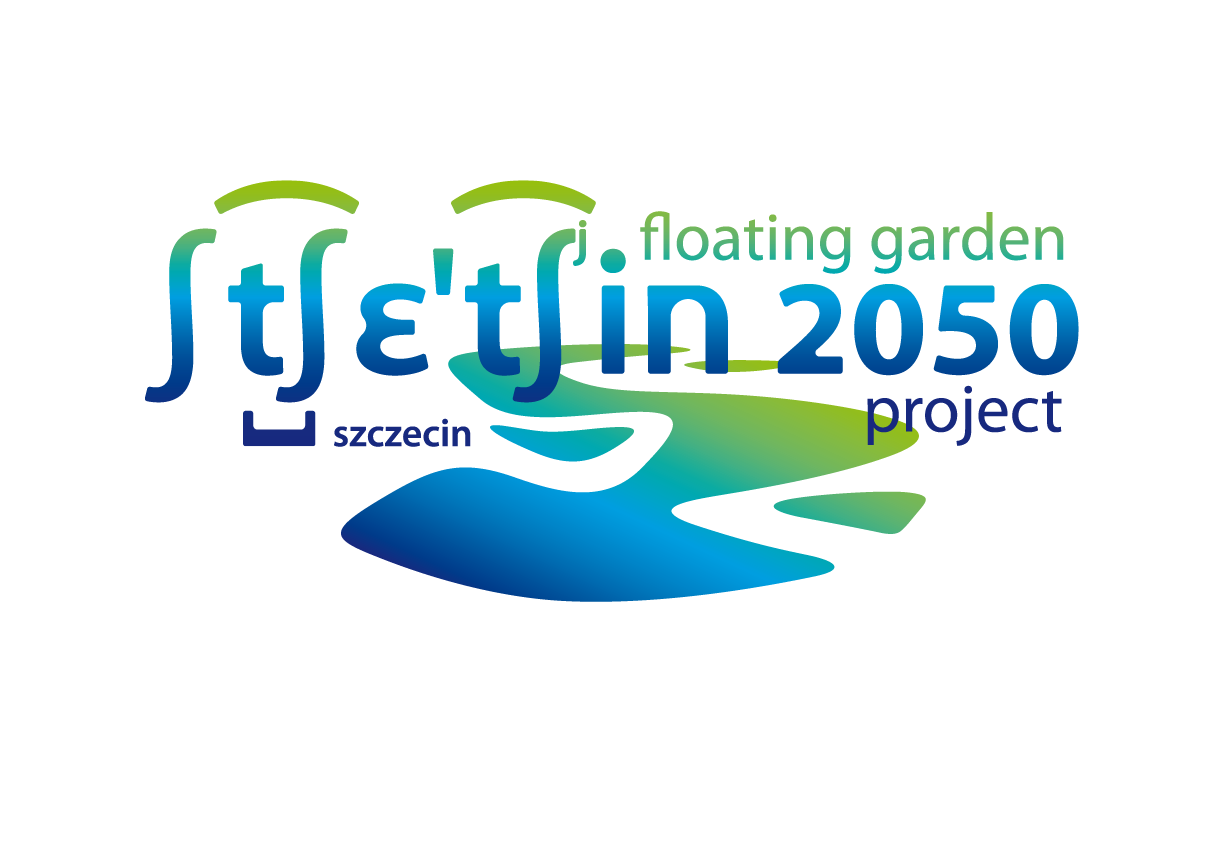 Szczecin, 25.02.2015r.
Imprezy sportowe w 2015 r.
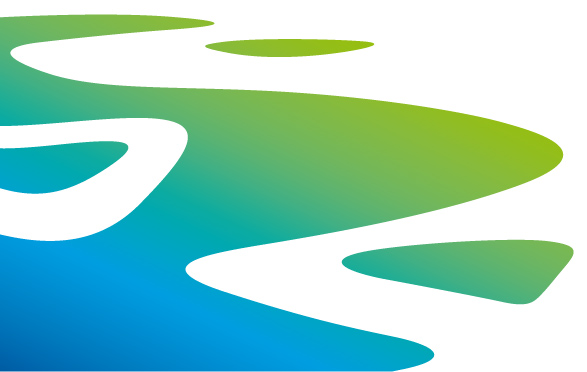 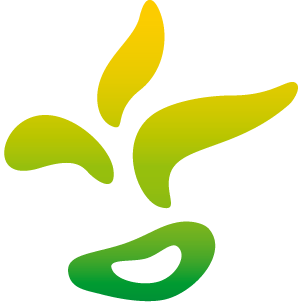 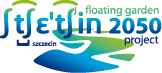 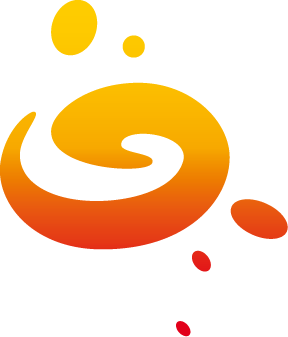 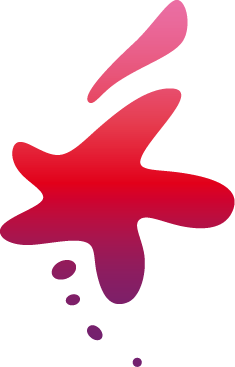 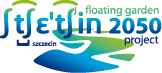 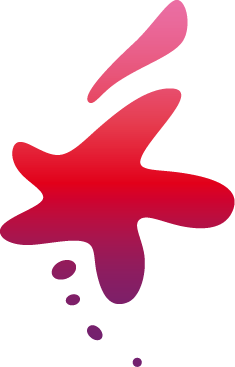 Mistrzostwa Polski Seniorów w boksie – 04-09 maj 2015 r.

Organizator: Bokserski Klub Sportowy SKORPION.
Miejsce imprezy: Szczeciński Dom Sportu ul. Wąska 16.
Ilość uczestników: 150 czołowych zawodników z całego kraju.

Największa impreza bokserska w powojennej historii Szczecina.
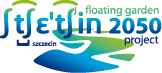 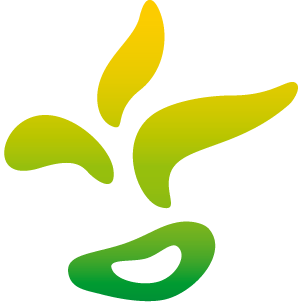 Mistrzostwa Polski w gimnastyce sportowej – 22-24.05.2015r.

Organizator: Międzyszkolny Klub Sportowy „KUSY”.
Miejsce imprezy: Azoty Arena ul. Szafera 3/5/7.
Ilość uczestników: 100-120 zawodniczek i zawodników z kilku krajów Europy oraz czołowe kluby z Polski. 

Zawody zostały zgłoszone do FIG jako oficjalna impreza międzynarodowa. Są ostatnią kwalifikacją do wyłonienia składu reprezentacji Polski na „European Games” – 2015, które odbędą się w  czerwcu w Azerbejdżanie. Podczas tych zawodów na które  zostały zaproszone trzyosobowe reprezentacje z Europy (w gimnastyce sportowej kobiet) zostaną rozegrane zawody wielobojowe i finały na poszczególnych przyrządach. Dodatkową imprezą będzie oficjalny mecz w gimnastyce sportowej mężczyzn – juniorów: Polska – Niemcy – Czechy – Austria. Zawody drużynowe reprezentacji zagranicznych z reprezentacją Polski odbędą się jako tradycyjny Memoriał Kołakowskich.
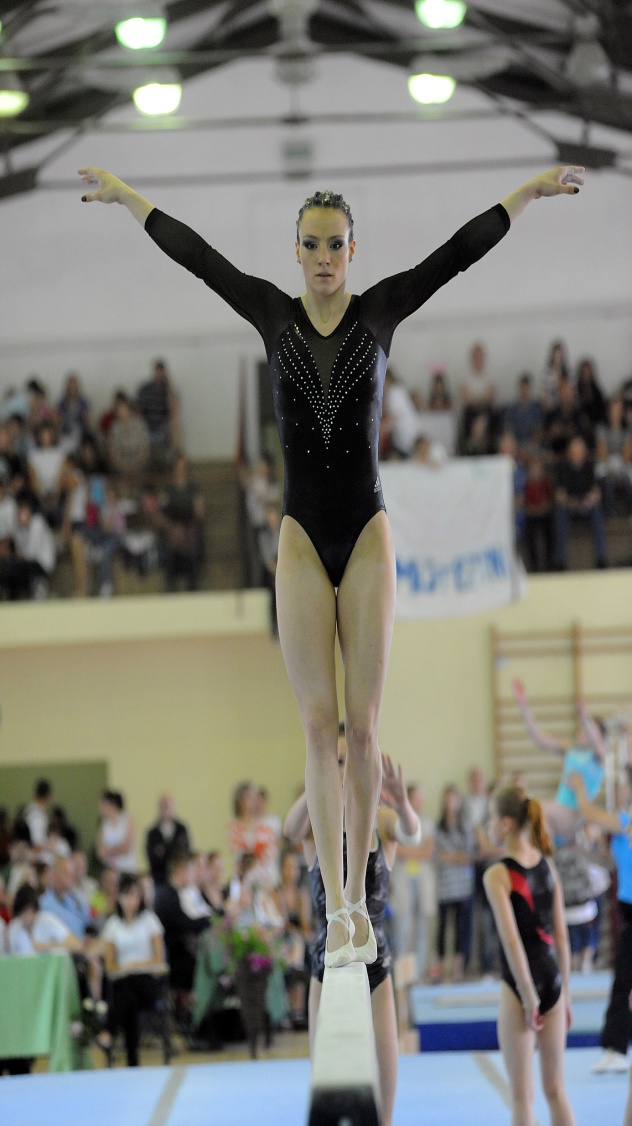 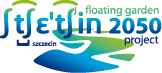 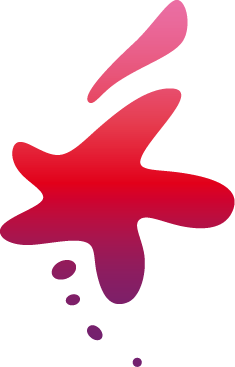 Mistrzostwa Polski w Pływaniu – 28-31 maj 2015 r. 
 
Organizatorzy: Miejski Ośrodek Sportu Rekreacji i Rehabilitacji. 
Miejsce imprezy: Floating Arena w dniach 28-31 maj 2015 r. 
Ilość uczestników: 650 zawodników.
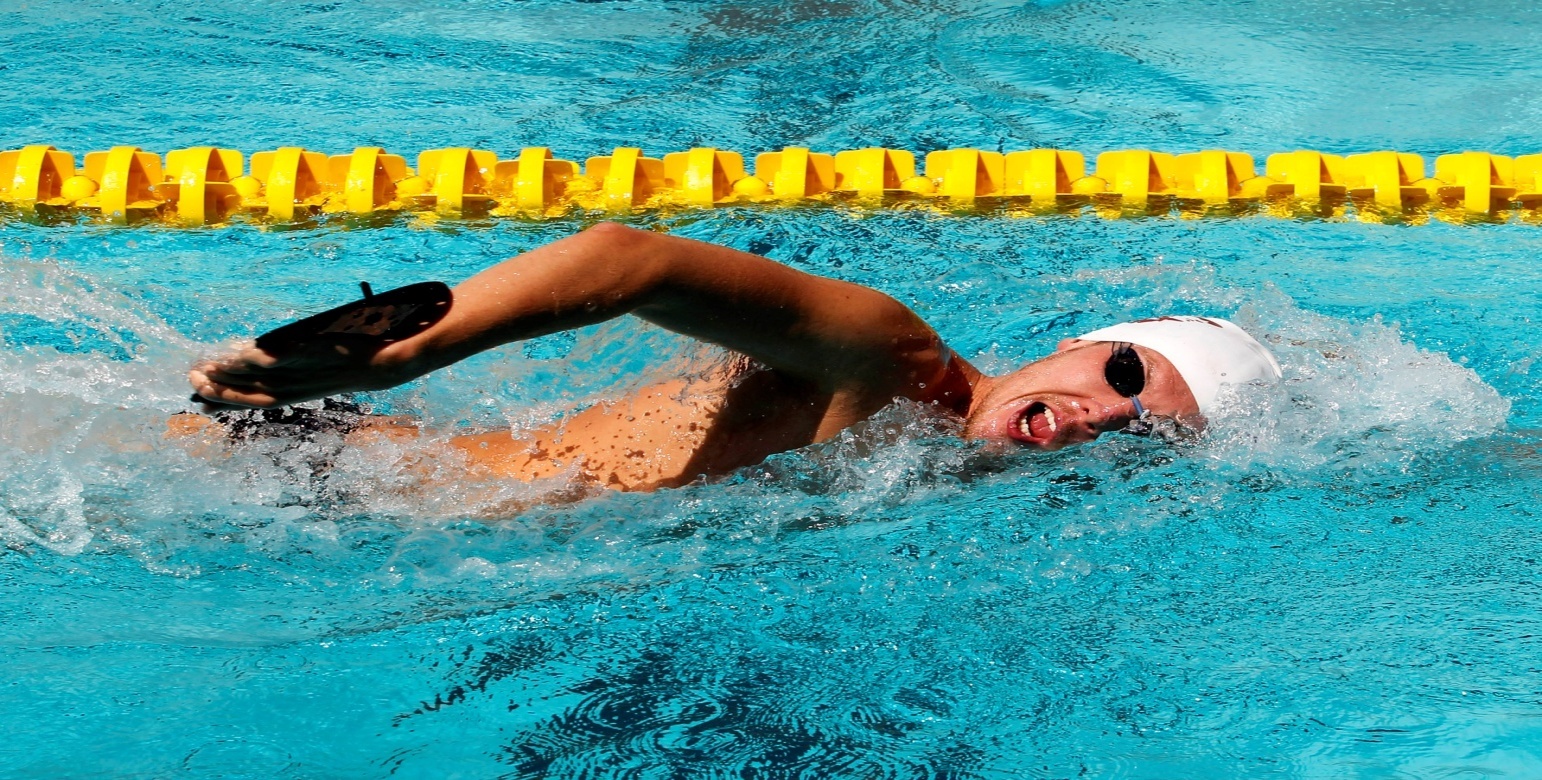 Przykład rozmieszczenia zdjęcia
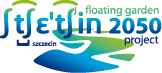 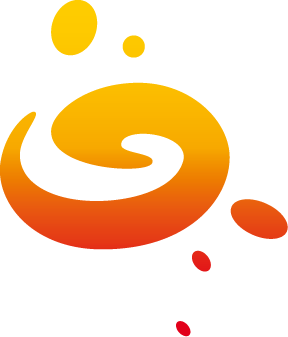 Półmaraton Gryfa – 30 sierpnia 2015r.

Organizator: Miejski Klub Lekkoatletyczny.
Miejsce imprezy: Ulice miasta.
Ilość uczestników: 1300 zawodników. 

Jeden z najstarszych biegów ulicznych w Polsce i najstarsza impreza biegowa w Szczecinie. Biegacze mają do pokonania dystans 21,097 km. Zawodnicy rywalizują w kategoriach wiekowych kobiet i mężczyzn. Adresatami zadania są mieszkańcy miasta Szczecina, biegacze z Polski oraz zagranicy.
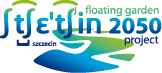 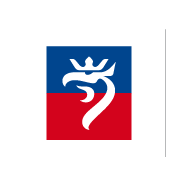 Dziękuję za uwagę!
www.szczecin.eu